Mass Spec & NMR Analysis of Polyester and Polyether Polymers
Alex Dospinoiu
4/18/09
Interned with:
Dr. Henry Hall
University of Arizona
Department of Chemistry
Research focus:
Organic Monomer & 
		Polymer Chemistry

Special thanks
Dr. Robert Bates
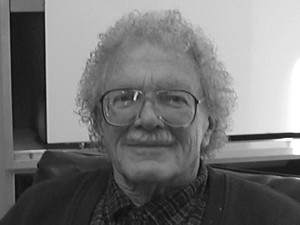 Research:
Cannot disclose specifics
Research being conducted is done for a company
They provide multiple samples
Ask for in-depth structural analysis
So what can I present on:
If I cannot present specifics …

Lets go back to basics:
What is a polymer
What are polyester and polyether polymers
Mass Spectroscopy
Nuclear Magnetic Resonance (NMR)
Why the interest in these polymers
Polymer
from Greek πολύ-ς /po΄li-s/ much, many and μέρος /΄meros/ part)
Essentially
A large molecule
Repeating structural units
Classifications
Synthetic: Nylon, Teflon
Natural: proteins (wool, silk) DNA, RNA, polysaccharides (cotton)
Polyesters
Used to make:
Bottles, films, canoes, LCDs, 
Characteristics
Low water absorption
Low toxicity
Good mechanical properties
Example
PET (Polyethylene 
		terephthalate)
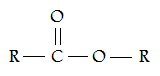 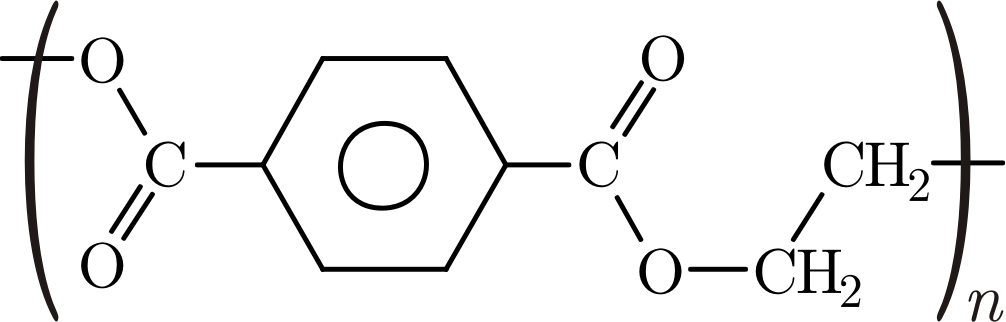 Polyethers
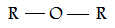 Used to:
Bring together a non-polar compound and water
Characteristics:
Very low chemical reactivity
Low toxicity
Much more polar than most organic polymers
Great water solubility
Example
PEG (Polyethylene glycol)
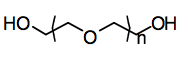 Mass Spectroscopy
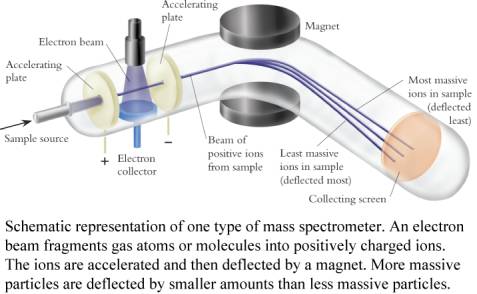 Results of Mass Spec
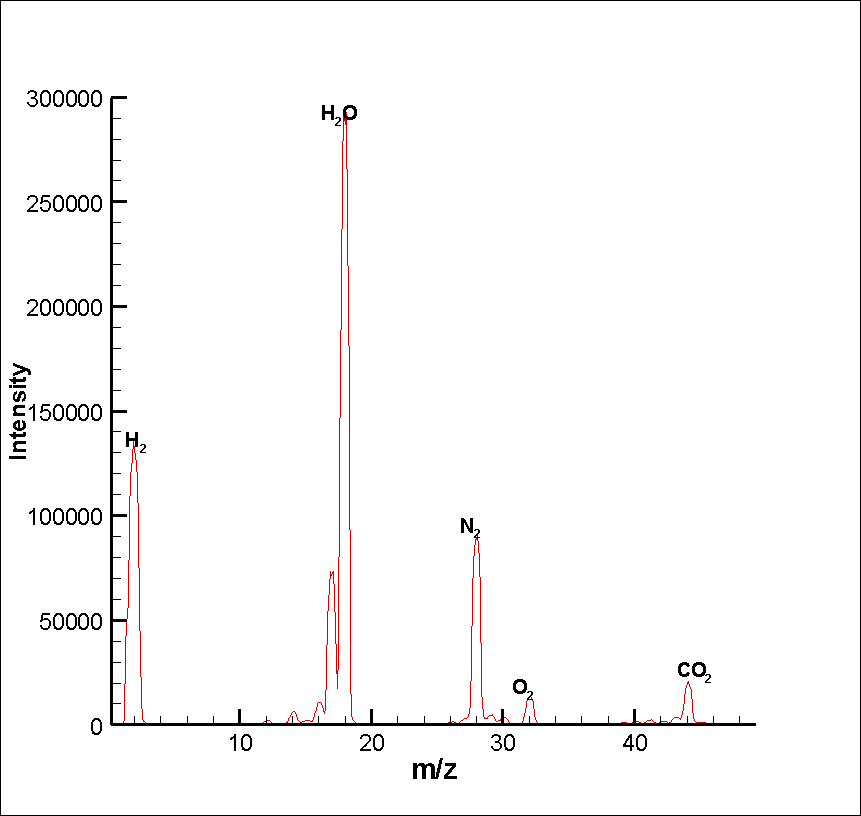 MWt
H -- 1
C -- 12
N -- 14
O -- 16
What we have observed:
We are looking at low molecular weight oligomers
We have found the molecular formula
			“exact” MWt             CxHyOz
But we want the structural formula
Using Mass Spec/Mass Spec technique
		MWt             CxHyOz
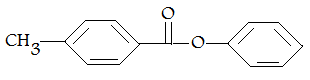 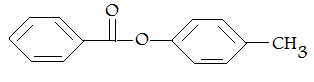 Nuclear Magnetic Resonance
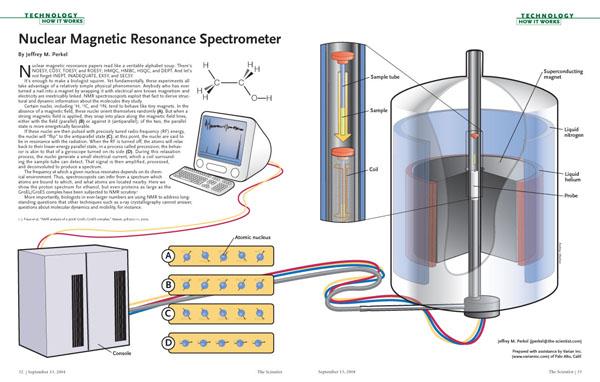 Results of NMR
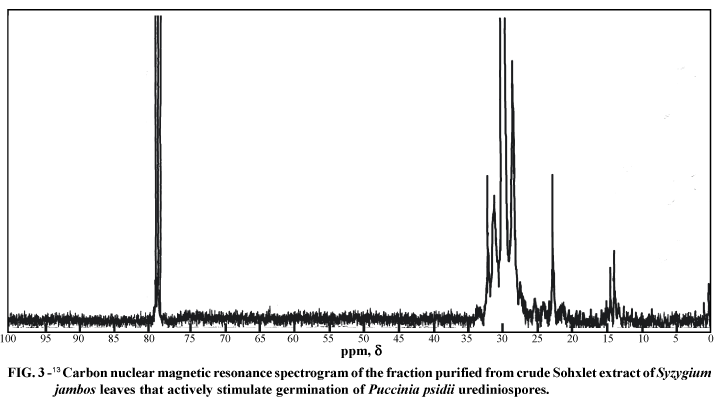 What we have observed
NMR is not the best technique because we have a wide range of molecular weights
Has not been used much with these particular samples
How does this apply to NASA?
These polymers are resistant to oxidation
Could potentially be used to store the liquid oxygen fuel
Decrease in weight
    needed to be lifted

A lot of issues left to 
    be worked out
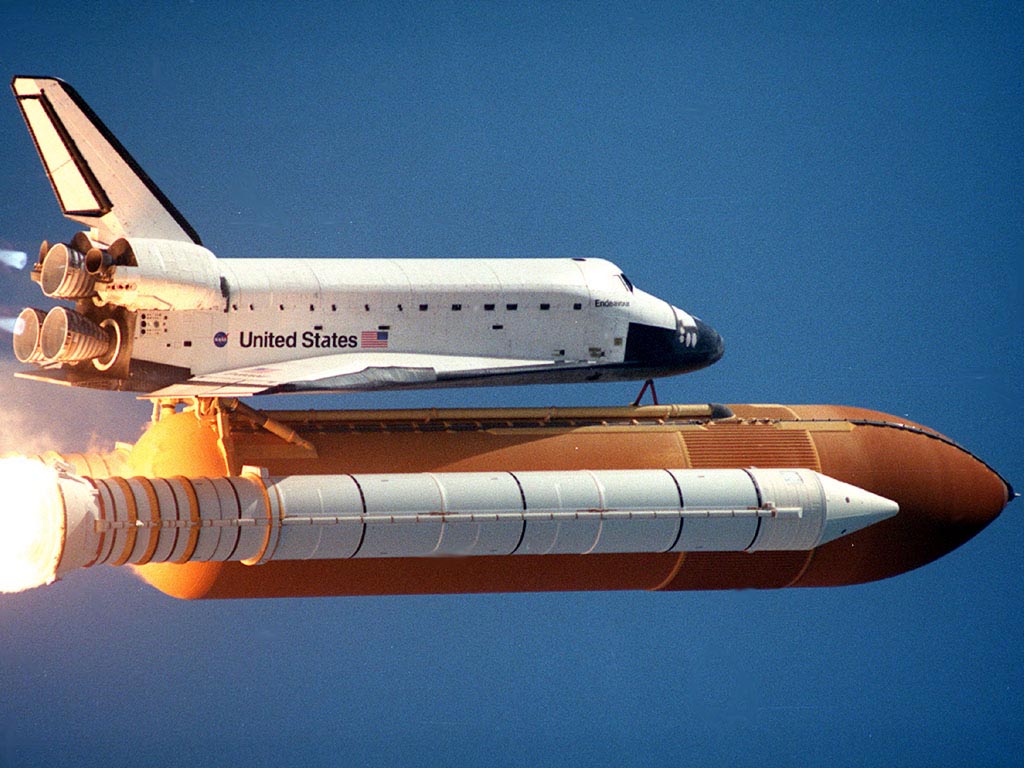 Questions?
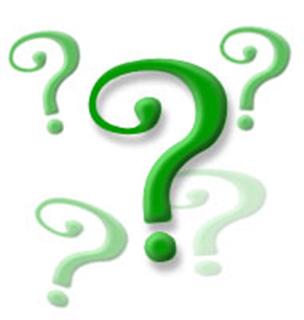